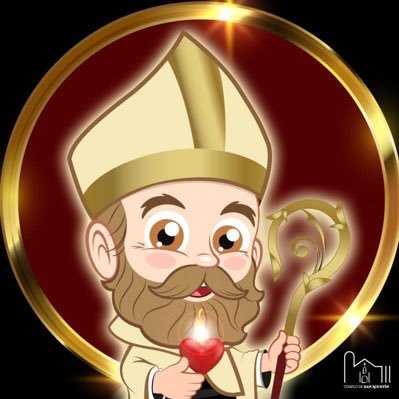 Himno  del  Colegio
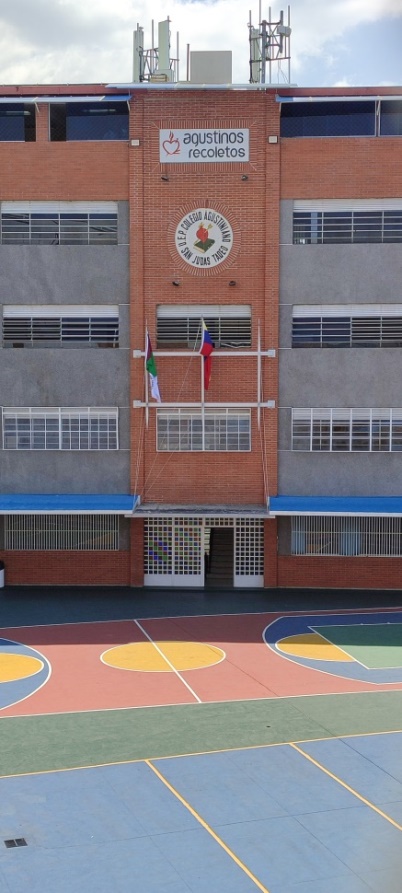 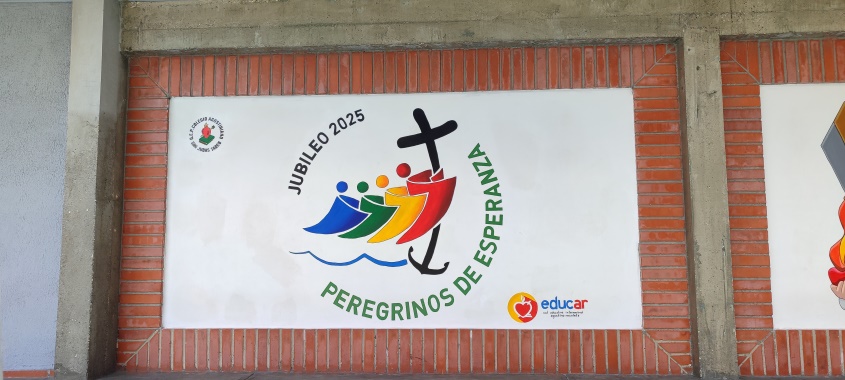 Coro
Juventud agustiniana 
sigue siempre tu ideal, 
el ideal de Agustín: 
la ciencia y la caridad. (bis)
 
I Estrofa 
Con tu corazón inquieto 
busca el bien y la verdad, 
sirviendo a tus compañeros, 
brindándoles tu amistad. (bis) 

II Estrofa
El amor de Dios te guíe 
en tu estudio y en tu obrar 
para que el San Judas sea 
familia y comunidad. (bis)

Letra: Fray Juan Cuesta
Música: Profesor Francisco Rodrigo
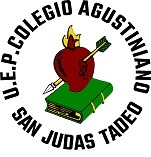 IDENTIDAD DEL 
CENTRO EDUCATIVO
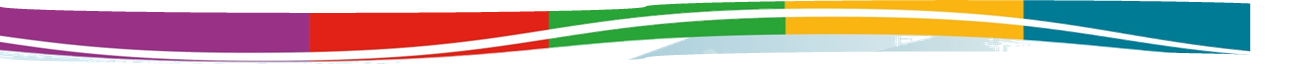 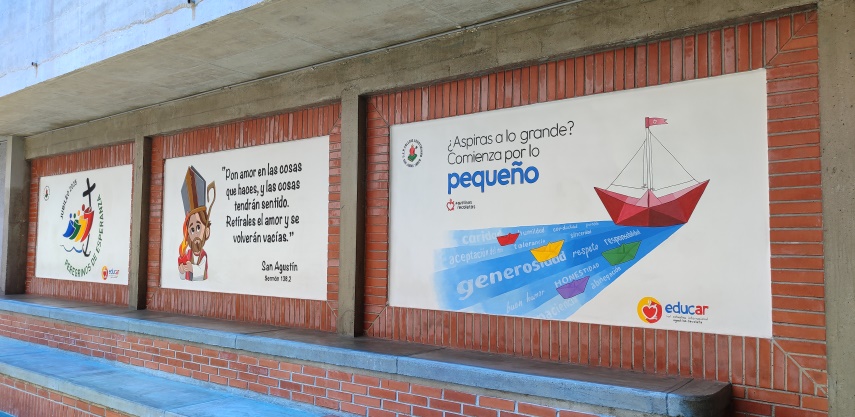 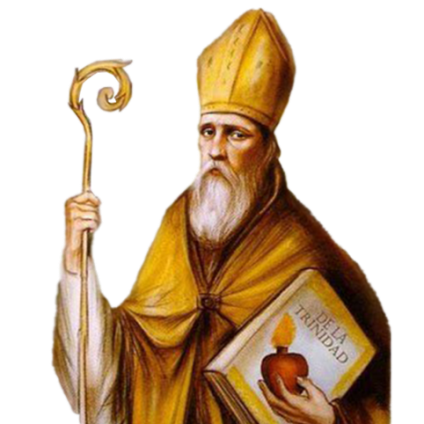 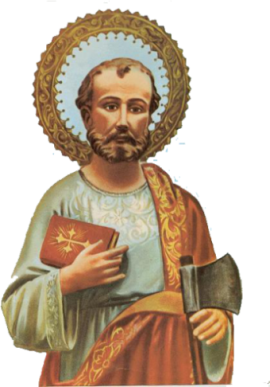 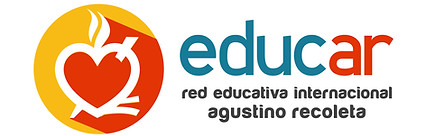 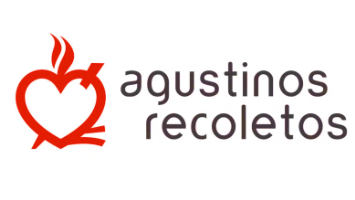 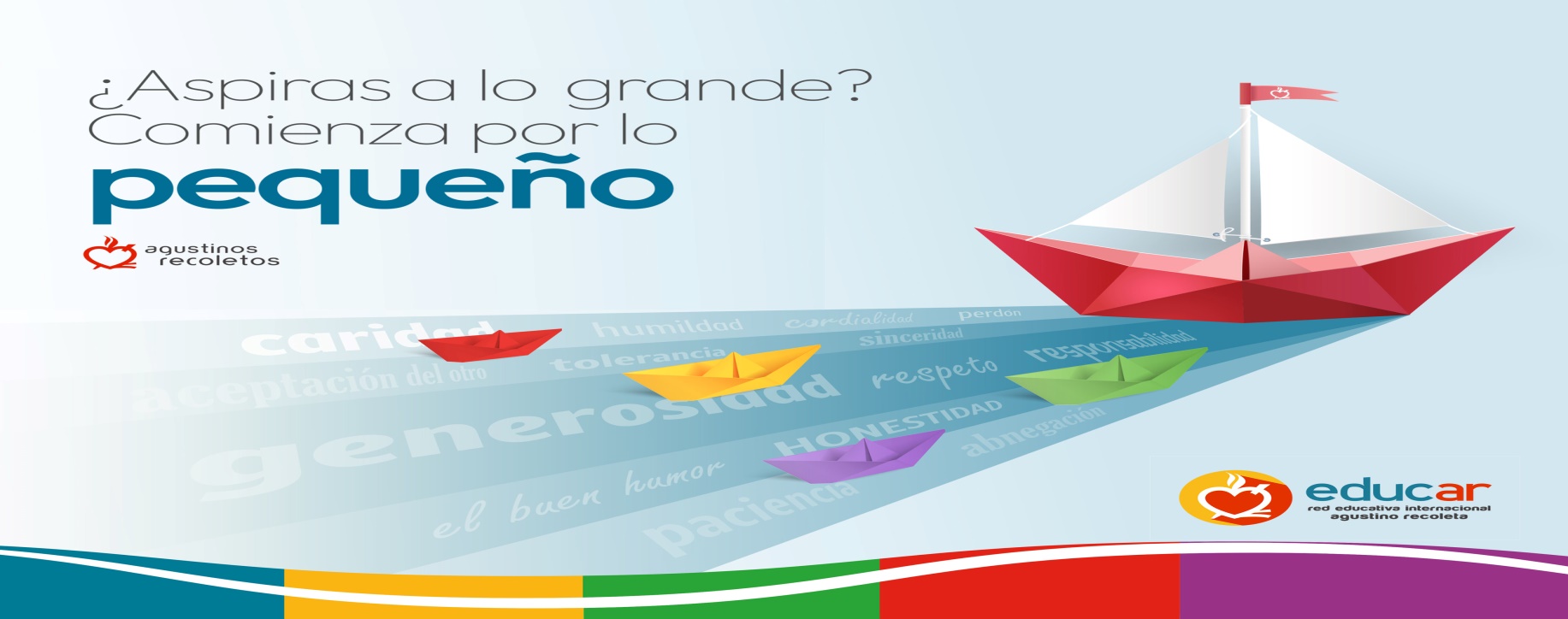 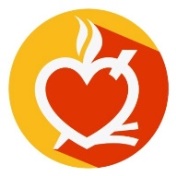 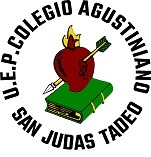 LOGO
Nuestros valores:    Libertad    Interioridad    Verdad
    Justicia Solidaria     Comunidad      Amistad
De forma circular y sobre fondo blanco, el nombre del Colegio en letras negras enmarca un corazón rojo con una llama, traspasado con una flecha, apoyado sobre un libro verde, haciendo referencia al lema:
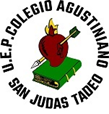 PEI
PEIC
PROYECTO EDUCATIVO INSTITUCIONAL (OAR)
PROYECTO EDUCATIVO INTEGRAL COMUNITARIO
“Ciencia y Amor”.
“Educando la mente y el corazón”
MISIÓN
Desarrollar la educación integral de la persona humana como propuesta a la sociedad para tender al gran proyecto común en el que todos nos sintamos hermanos; desde los valores del Evangelio y desde un proyecto  humanista cristiano.
BANDERA
Promovemos  una educación integral fundamentada en el ideario agustiniano y en la adquisición de valores cristianos, humanos y ciudadanos, donde el estudiante es  protagonista de su proceso de enseñanza aprendizaje, preparado para el trabajo, orientado de acuerdo a su vocación y que les permitan desarrollarse como personas transformadoras de la sociedad y de su país.
De forma rectangular, dividida en dos franjas iguales, verticales.
La franja izquierda muestra en color verde el campanario del Santuario, el cual tiene forma de vela de barco y tiene la cruz calada. El resto de la franja es de color vinotinto.
La franja derecha es de color blanco y en el centro, cubriendo aproximadamente el 85% de la superficie, el logo del Colegio.
VISIÓN
Crear comunidades educativas que, en un entorno dinámico y significativo, se inspiren en la pedagogía agustiniana y espiritualidad recoleta, permitiendo al alumno: adquirir las competencias necesarias para la vida; construir una sociedad más fraterna y solidaria con el objetivo de ser personas más felices.
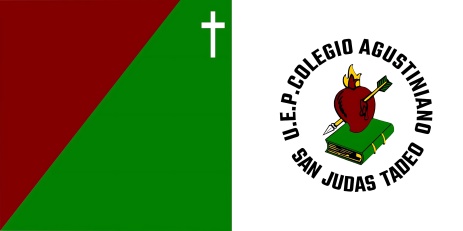 Queremos  ser una comunidad  educativa católica, inspirada en la Pedagogía  y Carisma Agustiniano, respondiendo a los objetivos de la educación venezolana, enmarcada en los valores cristianos, estimulando la calidad de la educación en un clima de libertad y reflexión, que les permita desarrollar las competencias necesarias para la vida y ayudar a  construir una sociedad más  justa y solidaria,  logrando el bien común y del país.
Ambos colores están presentes en el logo y también son el color de la vestimenta de la imagen de San Judas Tadeo venerada en el Santuario.
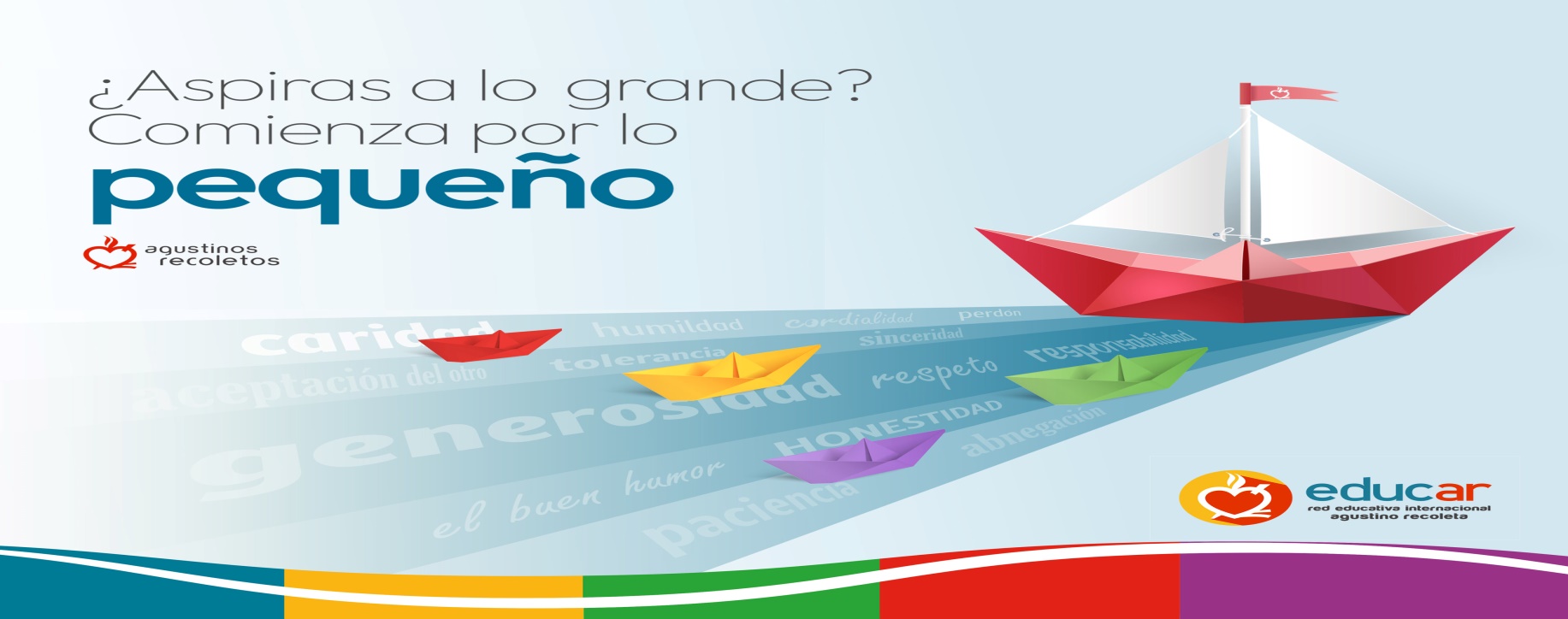